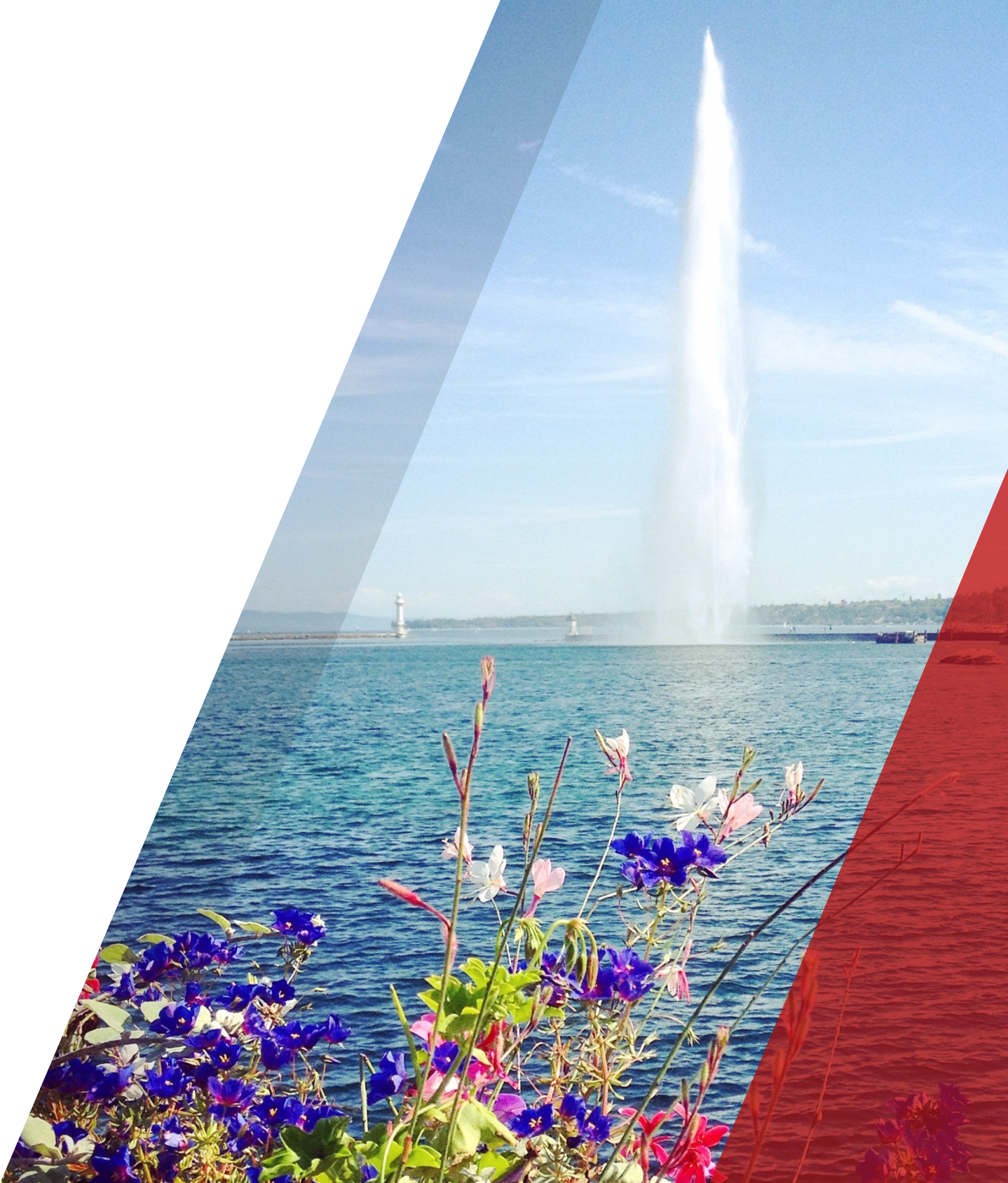 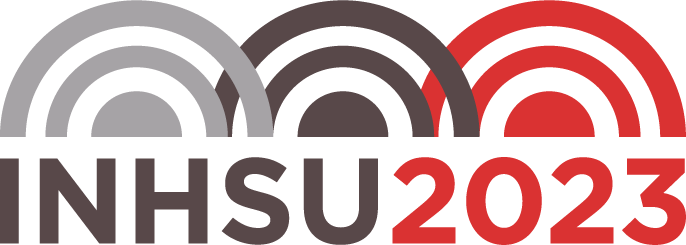 Register Now
11th International Conference on Health and Hepatitis in Substance Users
17 - 20 October 2023
The International Conference Centre Geneva, Switzerland

https://www.inhsu.org/inhsu-2023/